PROCES LASTNINSKEGA PREOBLIKOVANJA  V SLOVENIJI IN RAZVOJ KORUPTIVNIH POSLOVNIH PRAKS
Polona Domadenik
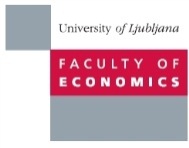 Motivacija raziskave*
Učinkovitost procesa lastninskega preoblikovanja slovenskih podjetij
Motivacija
Rezultati:
Nizka raven NTI
Počasno prestrukturiranje
Visok delež posrednega in neposrednega državnega lastništva
Upravljanje v podjetjih
*Raziskava je bila izvedena na podlagi donacije British Embassy, Ljubljana.
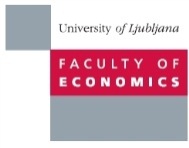 Proces lastninskega preoblikovanja
Zakon o lastninskem preoblikovanju podjetij (1992): kombinacija decentralističnega pristopa in množične privatizacije po modelu: 20 + 20 + 20 + 40

Najpogostejši metodi: interna razdelitev in notranji odkup

Prvo soglasje Agencije za prestrukturiranje in privatizacijo (1998) dobilo 1.436 podjetij, 114 podjetij prenešenih na Sklad za razvoj, 57 likvidiranih

Drugo soglasje Agencije za prestrukturiranje in privatizacijo (1999) dobilo 1.381 podjetij, 141 podjetij prenešenih na Sklad za razvoj, 82 podjetij v stečaju ali likvidaciji
[Speaker Notes: 25% vseh podjetij se je odločilo za notranji odkup (Žnidaršič Kranjc, 1998)
Lastninsko preoblikovanje je s pridobitvijo drugega soglasja (za vpis v register gospodarskih družb) do leta 1999 končalo 1381 podjetij, 141 podjetij je bilo prenesenih na Slovensko razvojno družbo, v 82 podjetjih pa  je bil uveden stečajni ali likvidacijski postopek.]
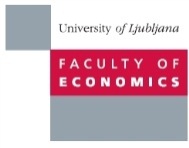 Podatkovna baza
Podatki o procesu lastninskega preoblikovanja v letih 1993-1995 (bilančni podatki, ime direktorja, shema lastništva, datum privatizacije) na podlagi dostopa do načrtov lastninskega preoblikovanja podjetij (vir:DSU);

Bilančne podatke za 1194 podjetij za obdobje (1988-2012); v letu 2012 je “živih” še 766 podjetij (vir: AJEPS); 

Podatki o vseh subvencijah v obdobju 1998-2012 (vir: Ministrstvo za finance RS).
[Speaker Notes: Naša podatkovna baza vsebuje podatke o lastninskem preoblikovanju 1194 podjetij, pri čemer za 42 podjetij manjka načrt lastninskega preoblikovanja podjetij. 51 podjetij se je lastninilo po Zakonu o gospodarskih javnih službah (GJS).]
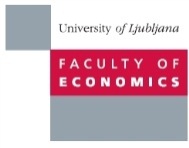 Preživetje podjetij
Delež preživelih podjetij po posameznih letih v obdobju med leti 1994 in 2012
[Speaker Notes: Spremenjeno.]
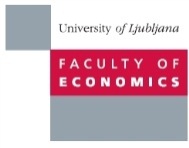 Gibanje vrednosti osnovnih sredstev in poslovnih prihodkov
Poslovni prihodki na zaposlenega
[Speaker Notes: Celotni kapital otvoritvene bilance podjetij naše podatkovne baze znaša 598,184 milijarde tolarjev, družbeni kapital pa 423,519 milijarde tolarjev. Ta podjetja so v letu 1991 zaposlovala skupaj 237.186 (povprečno število zaposlenih je znašalo 212 zaposlenih), leta 1992 pa 198.908 zaposlenih (176 v povprečju na podjetje).]
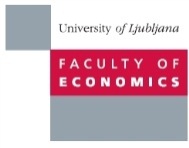 Gibanje števila zaposlenih (1994-2012)
Skupno število zaposlenih
-60%
Povprečno število zaposlenih
-33%
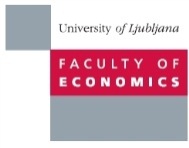 Vladanje v slovenskih podjetjih in vloga države kot lastnika podjetij
Proces lastninskega oblikovanja razmeroma učinkovit v malih in srednjih podjetjih

Velika podjetja: ostala v posredni državni lasti =>  
     idealno močvirje parcialnih političnih interesov 

Poskusi MBO v obrambo pred vmešavanjem države in prevzemom podjetja

Priporočila OECD (2005) => ustanovitev AUKN
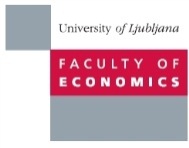 Velikost in sestava nadzornih svetov (1)
Število članov nadzornega sveta
Delež ženskih nadzornic (v%)
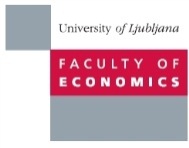 Velikost in sestava nadzornih svetov (2)
Delež tujih nadzornikov (v%)
Delež nadzornikov s političnimi povezavami (v%)
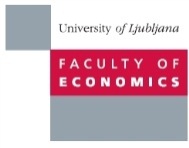 Velikost in sestava nadzornih svetov (3)
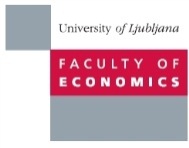 Preliminarne ugotovitve
Model lastninjenja je ohranil posredno in neposredno vmešavanje države v delovanje podjetij

Podjetja z večjim deležem državnih nadzornikov poslujejo slabše

Nujno je potrebno pritegniti tuj kapital (vloga prenosa znanja, tehnologije in učinki prelivanja)

Pomembna vloga državnih pomoči: med vsemi podjetji in tistimi, ki imajo politične povezave ni značilne razlike v velikosti pomoči na zaposlenega.